Test 12
Attention : vous avez droit entre 
15 et 25 secondes par calcul
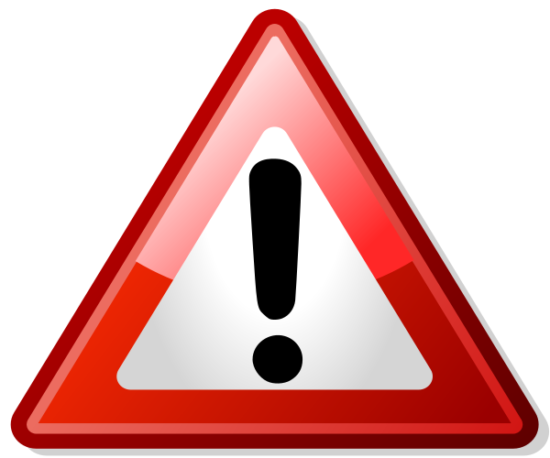 CALCUL 1
7  ( 5) + 36  ÷ ( 6)
CALCUL 2
 16 + 8  ( 9)
CALCUL 3
Calculer 
( 25)  56  ( 4)  ( 0,5)
CALCUL 4
CALCUL 5
Calculer 20 % de 55 L
CALCUL 6
Calculer
CALCUL 7
Simplifier
CALCUL 8
Laquelle est la plus grande ?
CALCUL 9
Compléter ce tableau de proportionnalité
CALCUL 10
Donner le résultat en heures et minutes : 
2,7 h = ….. h ….. min
LE TEST EST TERMINE